>> SLIDE 1
Promoting Interventions for Community Living

Wednesday, Sept. 22 2:00 – 3:30 p.m. CT

Kelsey Goddard & Keshia Walker
[Speaker Notes: Kelsey]
>> SLIDE 2: Acknowledgement
The contents of this presentation were developed under a grant from the National Institute on Disability, Independent Living, and Rehabilitation Research (NIDILRR grant number 90RT5043). NIDILRR is a Center within the Administration for Community Living (ACL), Department of Health and Human Services (HHS). The contents of this presentation do not necessarily represent the policy of NIDILRR, ACL, HHS, and you should not assume endorsement by the Federal Government.
[Speaker Notes: Kelsey]
>> SLIDE 3: What is PICL?
Research and Training Center on Promoting Interventions for Community Living (RTC/PICL) 
Partnerships with four Centers for Independent Living: 
disABILITY LINK (Tucker, Georgia)
The Ability Center (Toledo, Ohio)
Voices for Independence (Washington, Pennsylvania)
accessABILITY (Indianapolis, Indiana)
[Speaker Notes: Kelsey]
>> SLIDE 4: What is PICL?
The “PICL program” consists of two consumer-directed programs designed for people with mobility disabilities: 
The Home Usability Program 
Goal-setting program to make a person’s home more usable
Out and About Program
Goal-setting program related to community participation 
Overall goal: 
To increase the community participation of people with mobility disabilities
[Speaker Notes: Keshia 

Collaborative research project between the UK and UM that helps assist individuals with physical disabilities to identify and address barriers that they may face both in their homes and in their communities.]
>> SLIDE 5: What is PICL?
To evaluate the effects of the PICL program on community participation, CIL consumers participated in a research study 
What did participants do? 
Review and sign informed consent document 
Take surveys about their health, homes, and activities 
Participate in the two PICL programs: 
Home Usability Program 
Out and About 
Take surveys about their health, homes, and activities – again! 
Participate in an interview
[Speaker Notes: Keshia 

HUP and OAA provided documents to consumers to allow them to track their progress, identify barriers in their living space and community, and self-advocate for themselves along their journey.]
>> SLIDE 6: Home Usability Program
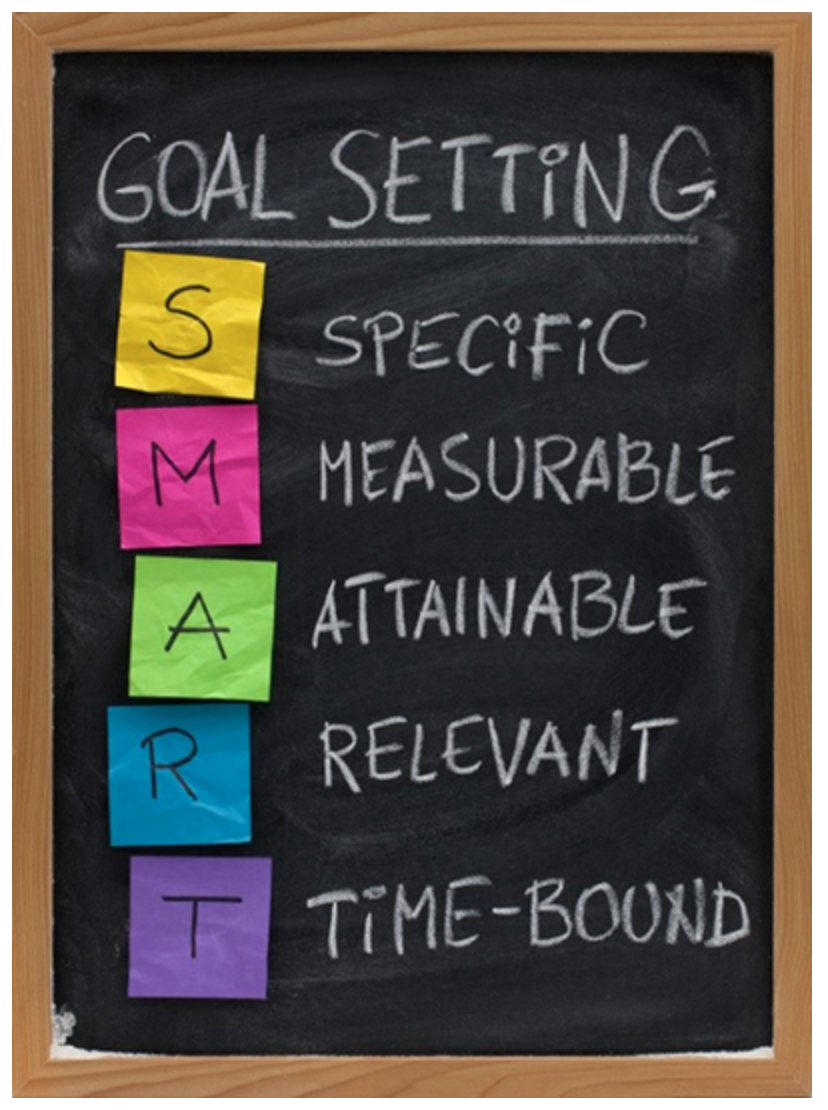 http://useablehome.ri.umt.edu 
Steps of the Home Usability Program (HUP) 
Create a Home Usability Program Plan 
Home Assessment (Consumer or Professional) 
Set a SMART Goal 
Relates directly to the person and their home 
Aims to positively effect function or access
[Speaker Notes: Kelsey

KW – include picture of SMART table?]
>> SLIDE 7: Home Usability Program
Goals must relate directly to the person and the home:

Reduce fatigue
Increase/conserve energy
Improve safety
Improve sleep quality
Alleviate pain
Increase independence
Improve access
[Speaker Notes: Kelsey]
>> SLIDE 8: Home Usability Program Scenarios
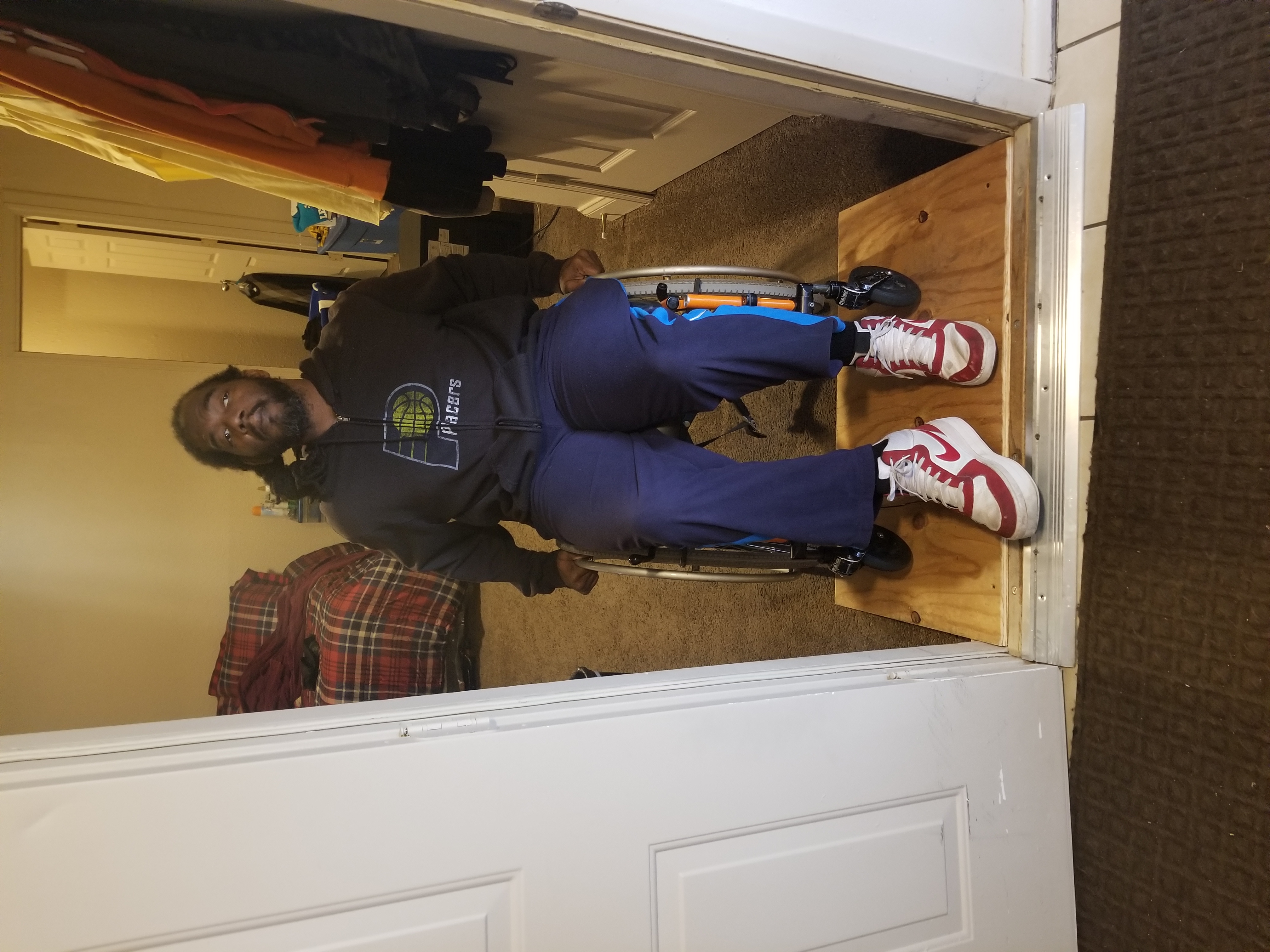 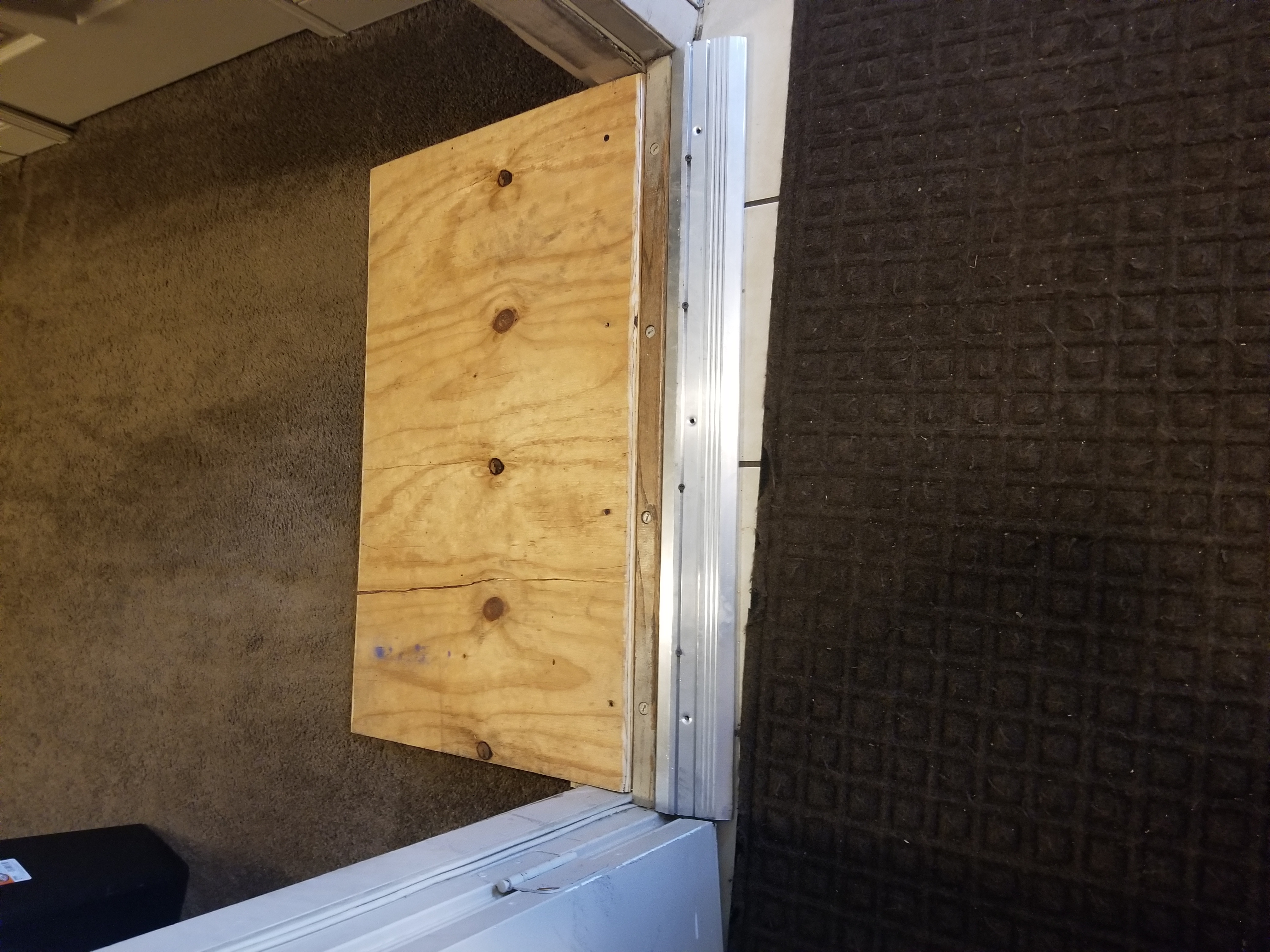 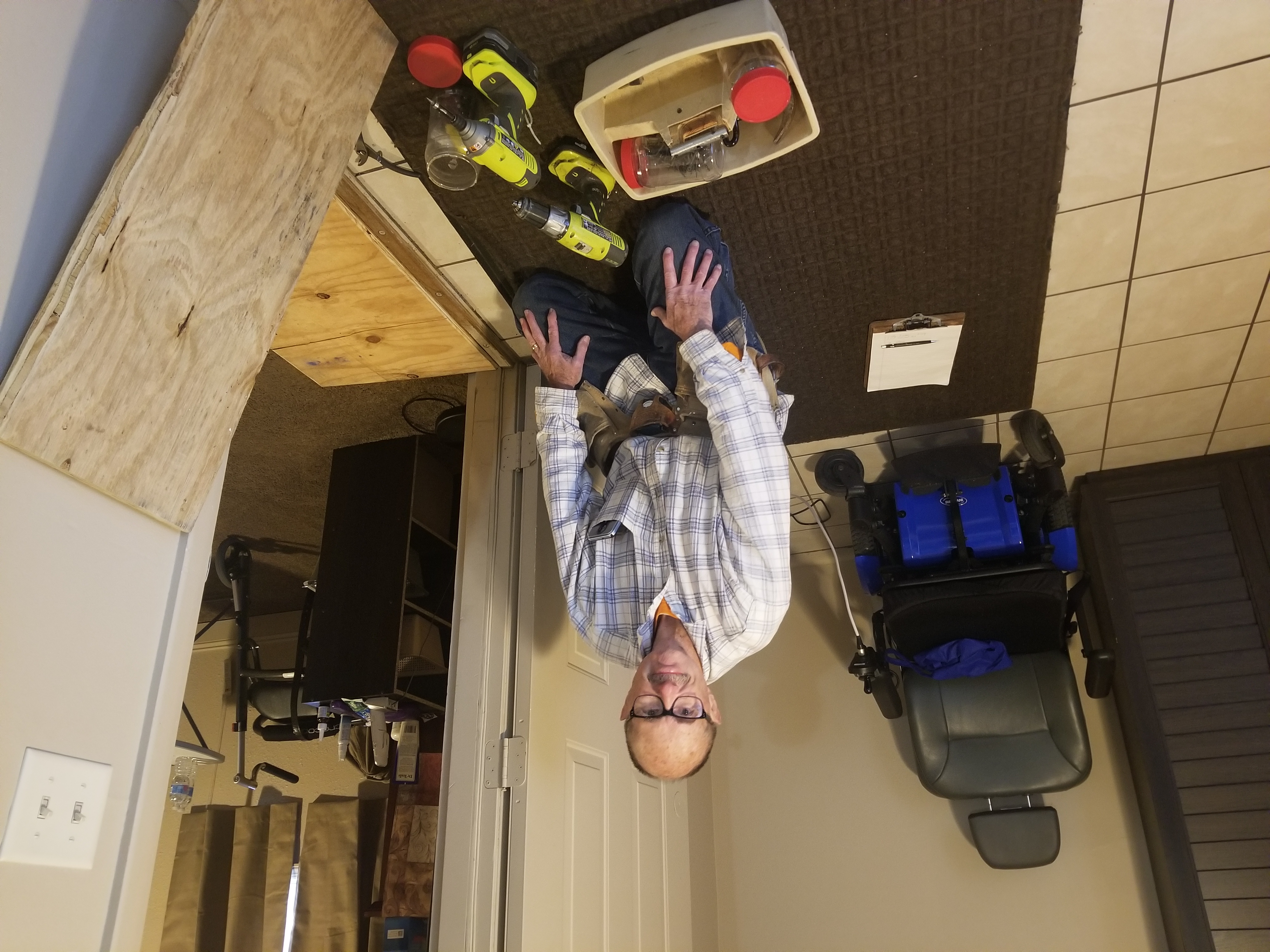 [Speaker Notes: Kelsey
Image 1 – Don installing ramp in home
Image 2 – consumer accessing room for first time?
Image 3 – completed installation – such an easy fix for such a huge impact!]
>> SLIDE 9: Home Usability Program Scenarios
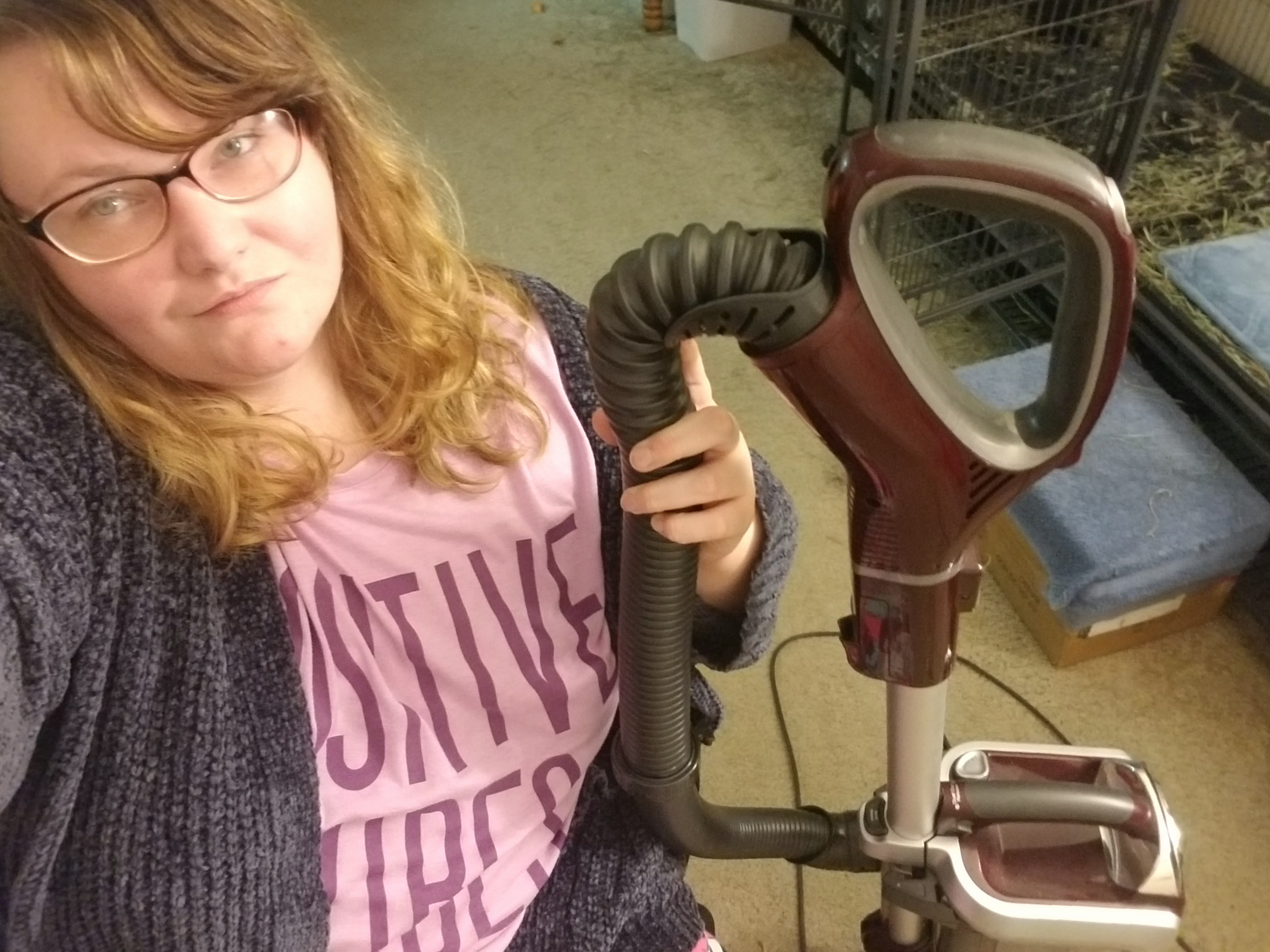 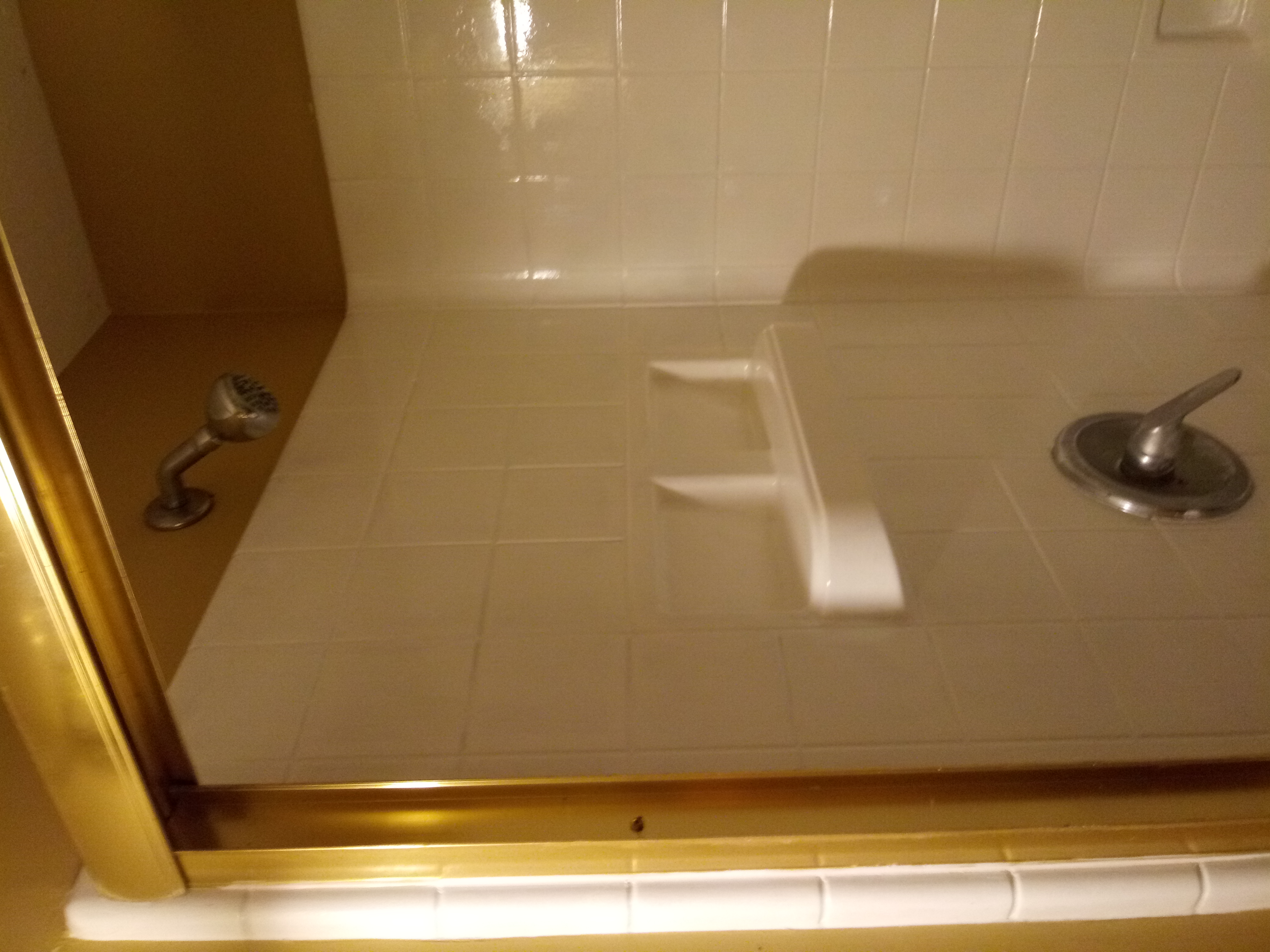 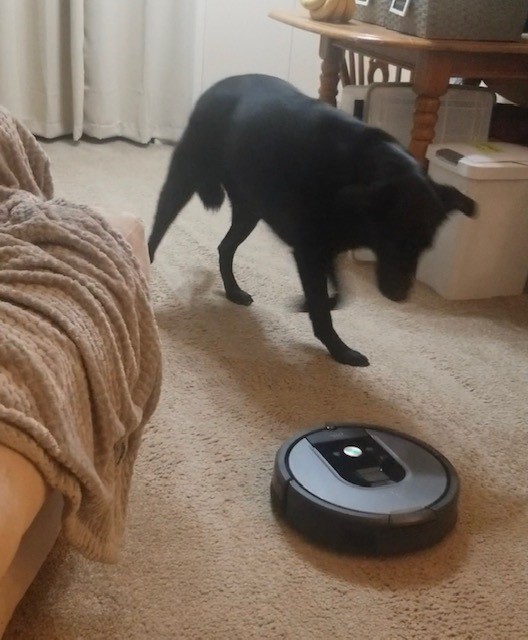 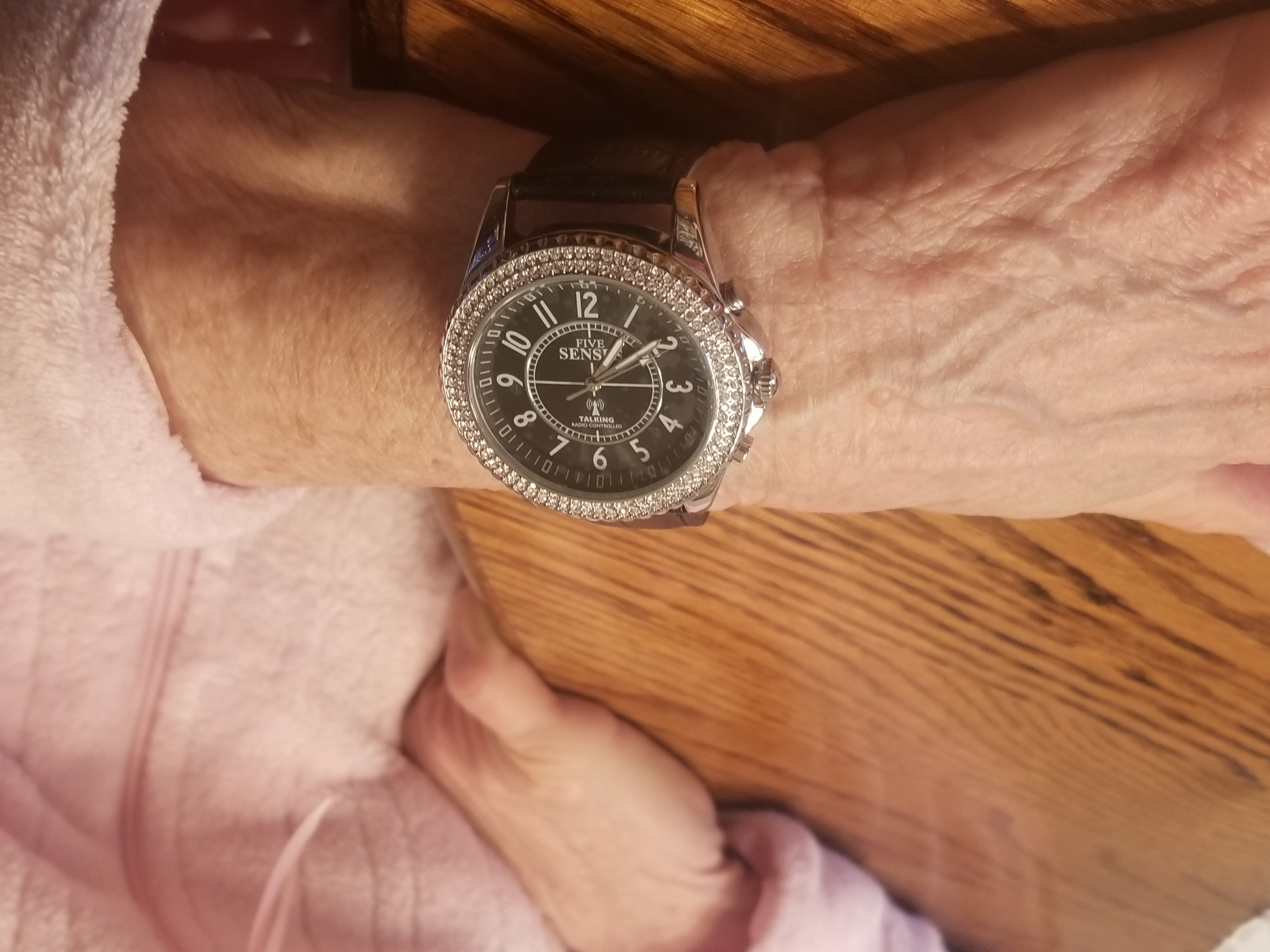 [Speaker Notes: Kelsey – Keshia was studying research at IUPUI – and her CIL advocate asked if she would like to participate in a research study (they both shared their struggles with using a vacuum while using their wheelchairs I.e. cord gets wrapped in tires)– and that’s how she got connected with PICL program]
>> SLIDE 10: Out and About
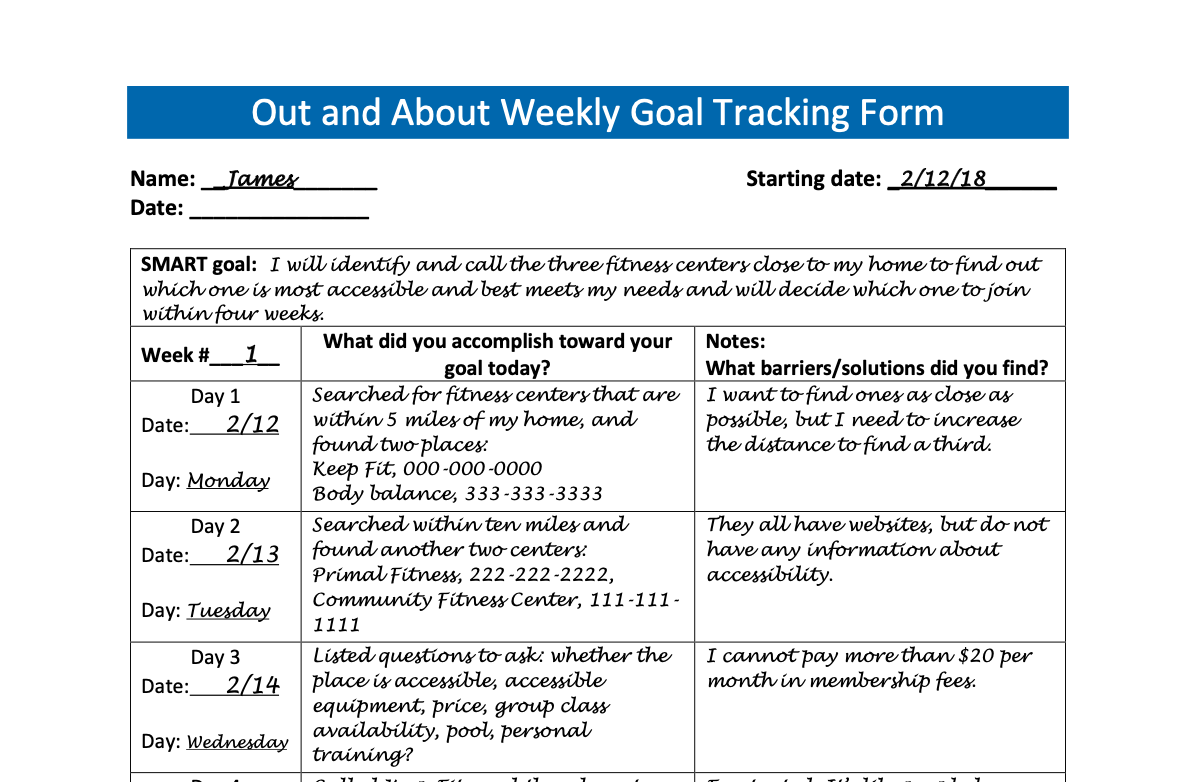 https://outandabout.ctb.ku.edu 
Steps of the Out and About (OAA) program: 
Choose a Goal 
Set a SMART Goal 
Track Goal Progress 
Review and Celebrate
[Speaker Notes: Keshia

Tracking Form image, give example of type of goal]
>> SLIDE 11: Out and About
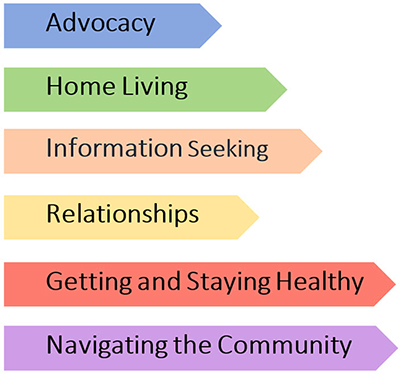 [Speaker Notes: Keshia

Resouces per goal setting category 

To help ppl to select diff goals, we provided a varity of resources for the following categories to help them set and work towards their goals.]
>> SLIDE 12: Out and About Scenarios
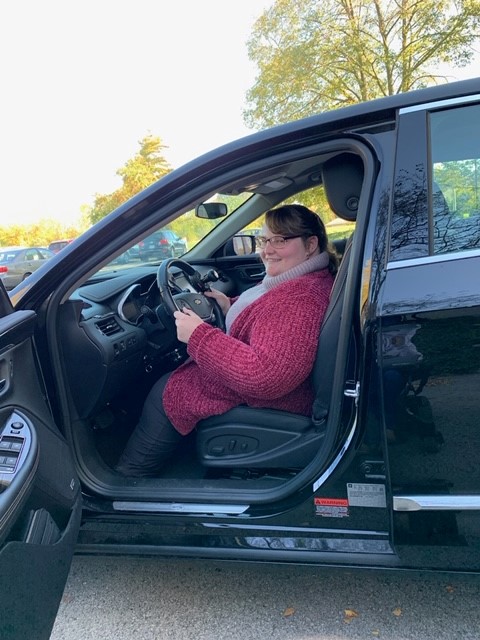 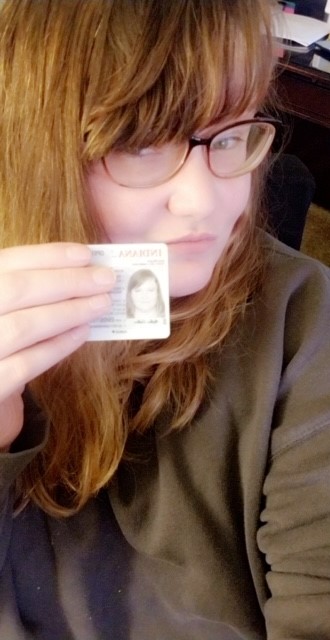 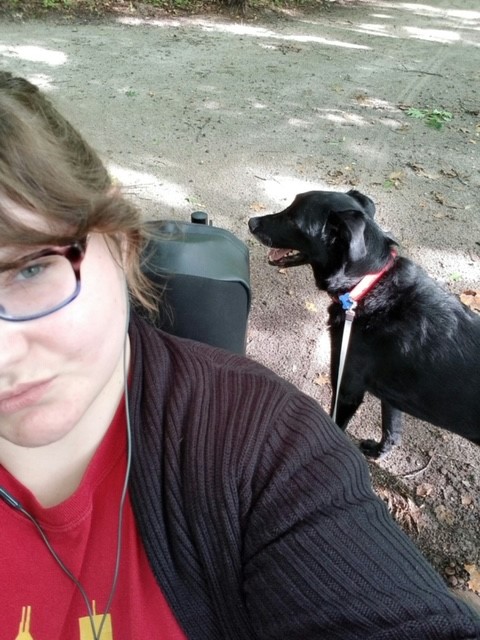 [Speaker Notes: Keshia – verbally describe photos
Image 1: first time sitting behind the wheel of a vehicle. CIL advocate drove me to appointment and took the image.
Image 2: The day receiving my driver's license 
Image 3: Drove myself and my service dog to local park where we hiked around the woods]
>> SLIDE 13: PICL During the Pandemic
Implications of the coronavirus pandemic on PICL: 
Measures of physical participation in the community not as meaningful 
People electing not to physically participate in their community 
Community participation as a “luxury” 
More people in emergency crises during the pandemic
Increased attention to meet basic needs
Solutions: 
Increased interviews to assess effects of PICL program on consumer’s lives
Pivot to “community participation from home”
Learning from CIL staff about the needs of their consumers
[Speaker Notes: Kelsey]
>> SLIDE 14: Quotes about CIL staff
“I learned from [my CIL staff]… that I was a very prideful person. And when I let that go, I got help. I learned that I was not going to live my whole life with this invincible person that you think you are when you’re younger. I’m going to break down. I kept saying, I’m going to be 100 years old, running. That was my thing, I loved to run. And it didn’t work. But I learned that it’s okay. That is okay. That was one part of my life I’m moving into another part of my life, and I will be able to be viable in that part of my life as well.”
[Speaker Notes: Kelsey – more than just the participation in the program; doesn’t define your life]
>> SLIDE 15: Home Usability Program Quotes
“[The Home Usability Program] kind of gave me a sense of, if I were to do even more accessibility modifications to my home, kind of the process… kind of what I would need to think about and go through, prior to making that happen. So, making sure I have the money set aside, obviously, but also contacting people, getting different estimates, and things like that.”
“I learned how to better ask some questions. I also learned that there are resources available that you might not initially think of.”
[Speaker Notes: Keshia – This project goes beyond what consumers actually accomplished during the programs – it’s what skills they learned / gained to keep moving forward.]
>> SLIDE 16: Out and About Quotes
“So, I think definitely the best thing was just kind of the connection with other people. I feel like it really has for me, at least increased a little bit during this COVID-19 pandemic… we all want to make sure that we stay connected because it can get very lonely when you’re either by yourself or with the same group of people constantly.” 
“[I learned] new information, learning about organizations that I didn't know were there. Kind of prompting me to actually do a little research of my own. Because otherwise I wouldn't have thought about looking up anything about food assistance or mobile meals or anything like that. So, it was good, excellent for information, because someday I may need it.”
[Speaker Notes: Keshia]
>> SLIDE 17
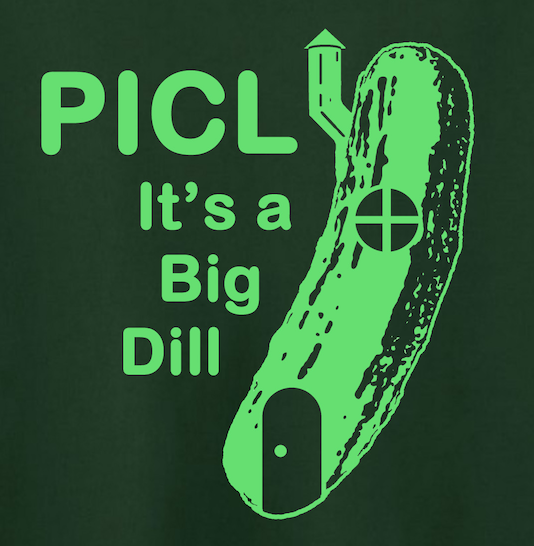 Questions?
[Speaker Notes: Keshia – verbally describe]